BÀI  HỌC  STEM
Thực hành trải nghiệm 
cùng bộ lắp ghép hình phẳng
Thứ tư ngày 20 tháng 3 năm 2024
BÀI HỌC STEM
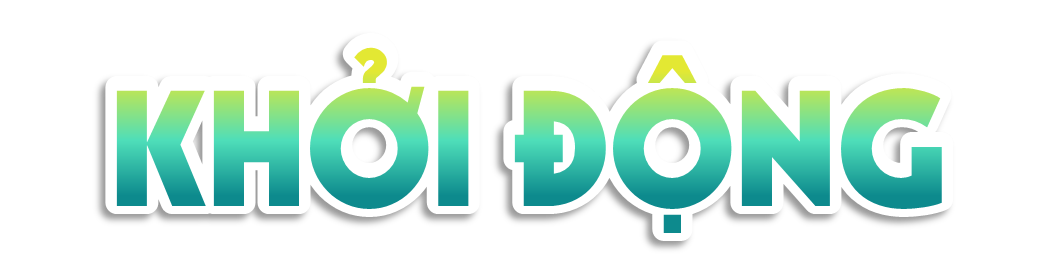 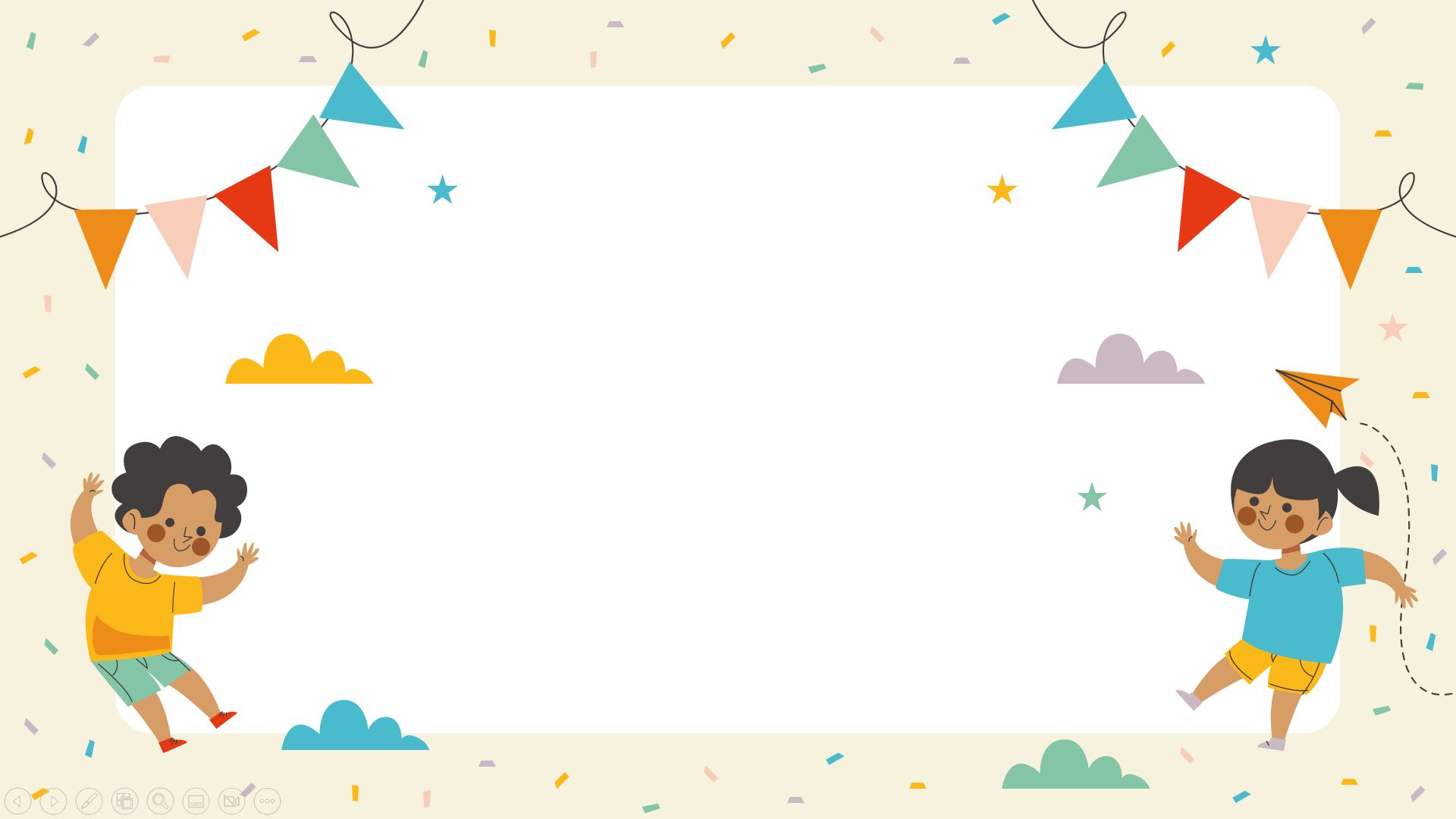 TRÒ CHƠI
“Tôi cần, tôi cần”
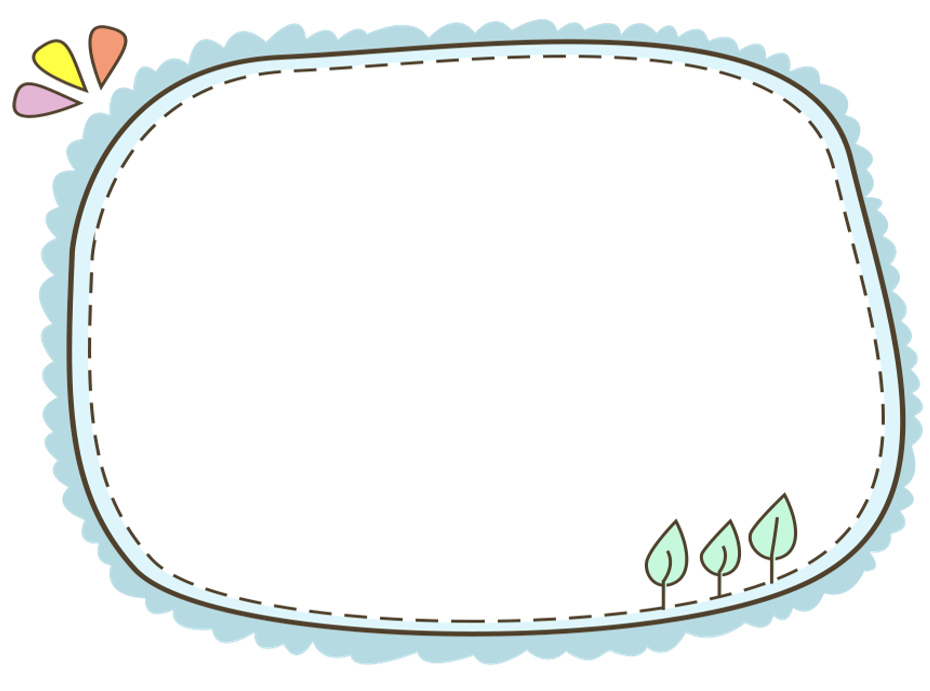 Mỗi nhóm đặt các thẻ hình trong bộ đồ dùng 
trước mặt.
Thực hiện lấy ra đúng hình theo yêu cầu và nêu đặc điểm của hình đó.
Cả lớp chơi 4 lần.
[Speaker Notes: Ghi âm luật chơi]
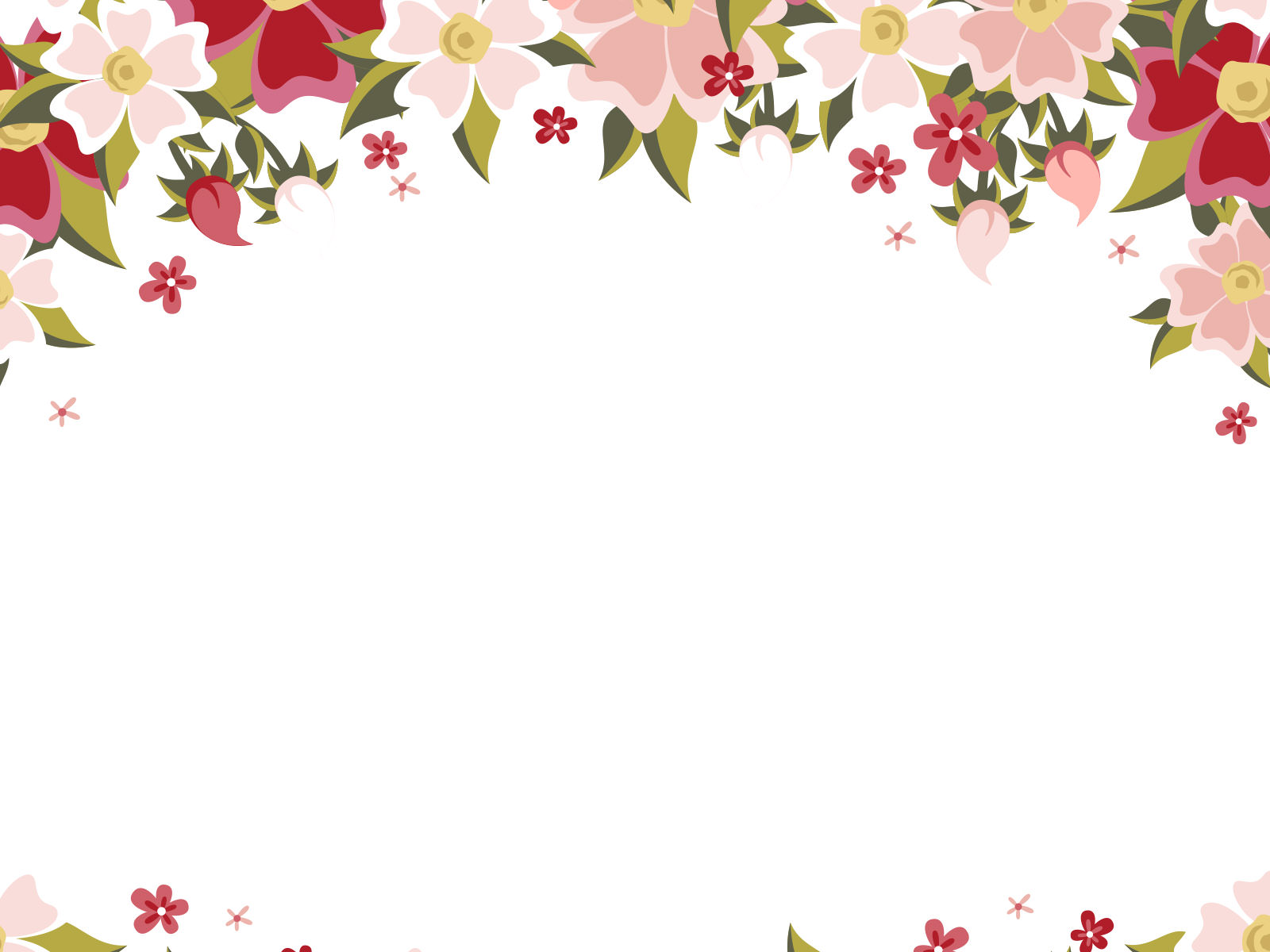 Quan sát các hình sau 
và thực hiện theo yêu cầu:
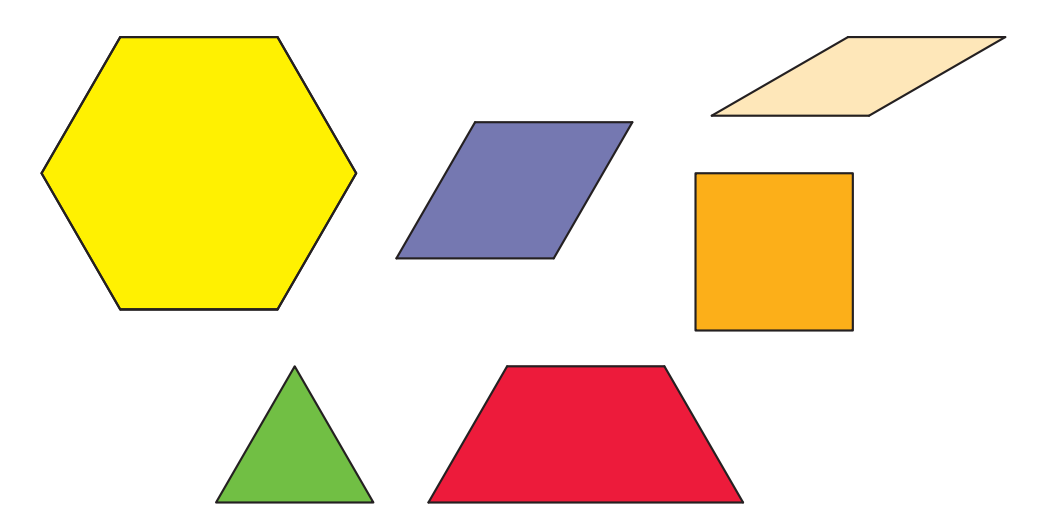 Thứ tư ngày 20 tháng 3 năm 2024
BÀI HỌC STEM
Thực hành trải nghiệm 
cùng bộ lắp ghép hình phẳng (T2)
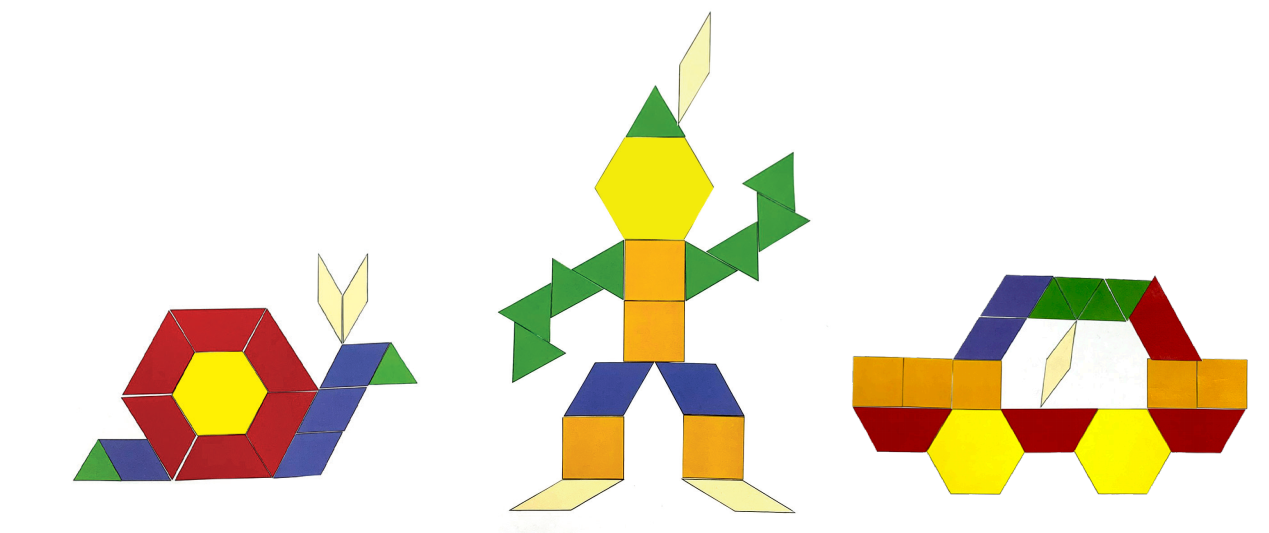 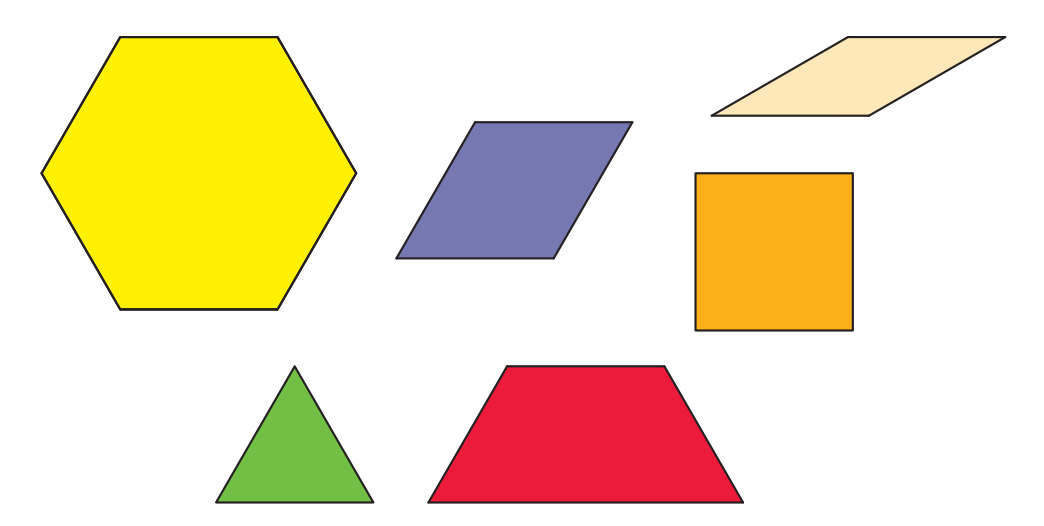 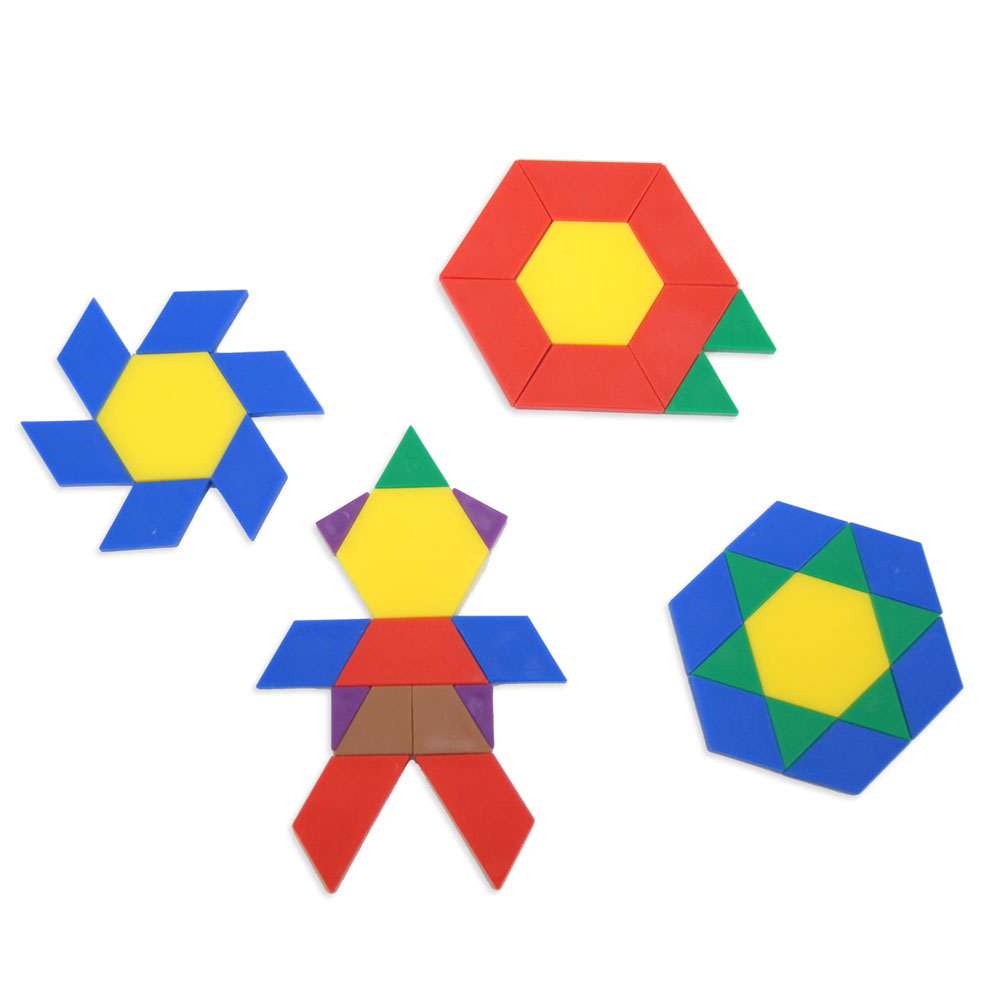 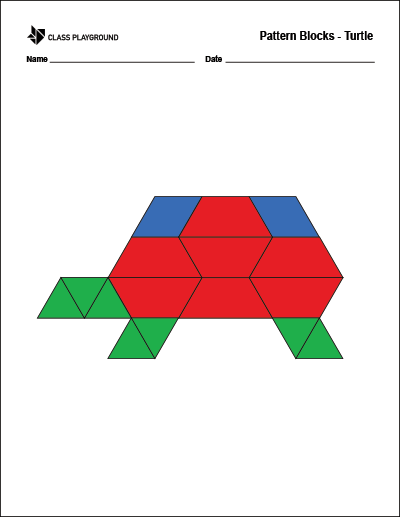 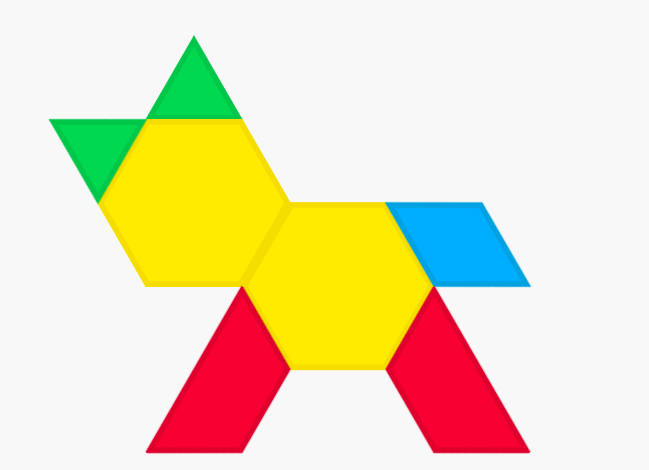 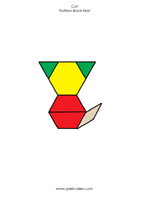 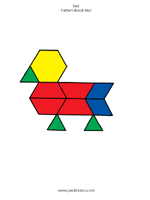 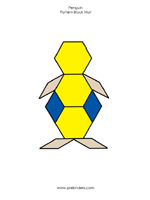 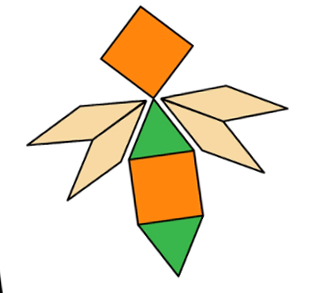 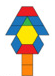 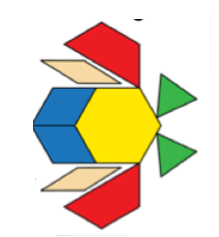 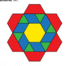 [Speaker Notes: Với bộ lắp ghép hình này, chúng mình có thể thỏa sức sáng tạo với rất nhiều ý tưởng độc đáo. Chúng mình có muốn cùng đi làm bộ lắp ghép hình này không?]
Thứ tư ngày 20 tháng 3 năm 2024
BÀI HỌC STEM
Thực hành trải nghiệm 
cùng bộ lắp ghép hình phẳng (T2)
TIÊU CHÍ 
 BỘ LẮP GHÉP HÌNH PHẲNG
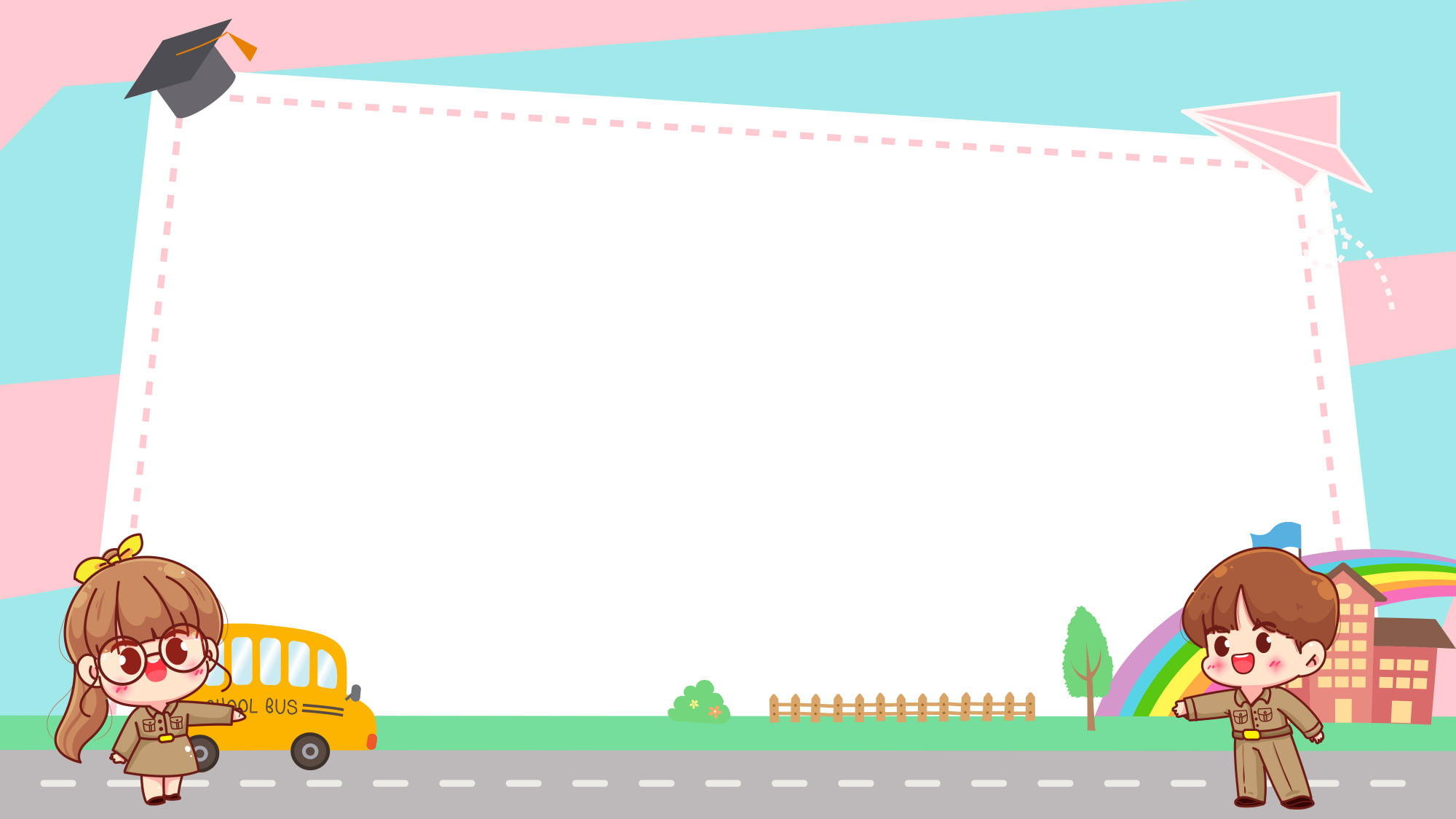 TIÊU CHÍ BỘ LẮP GHÉP HÌNH PHẲNG
- Sử dụng các hình phẳng đã học.
- Bộ lắp ghép hình gồm một số hình phẳng có thể lắp ghép liền khít với nhau tạo thành những hình mới.   
Màu sắc hợp lí.
Sử dụng được nhiều lần.
LỰA CHỌN VẬT LIỆU
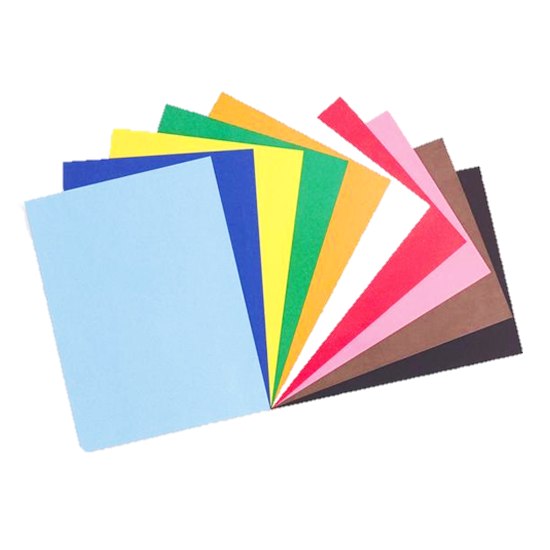 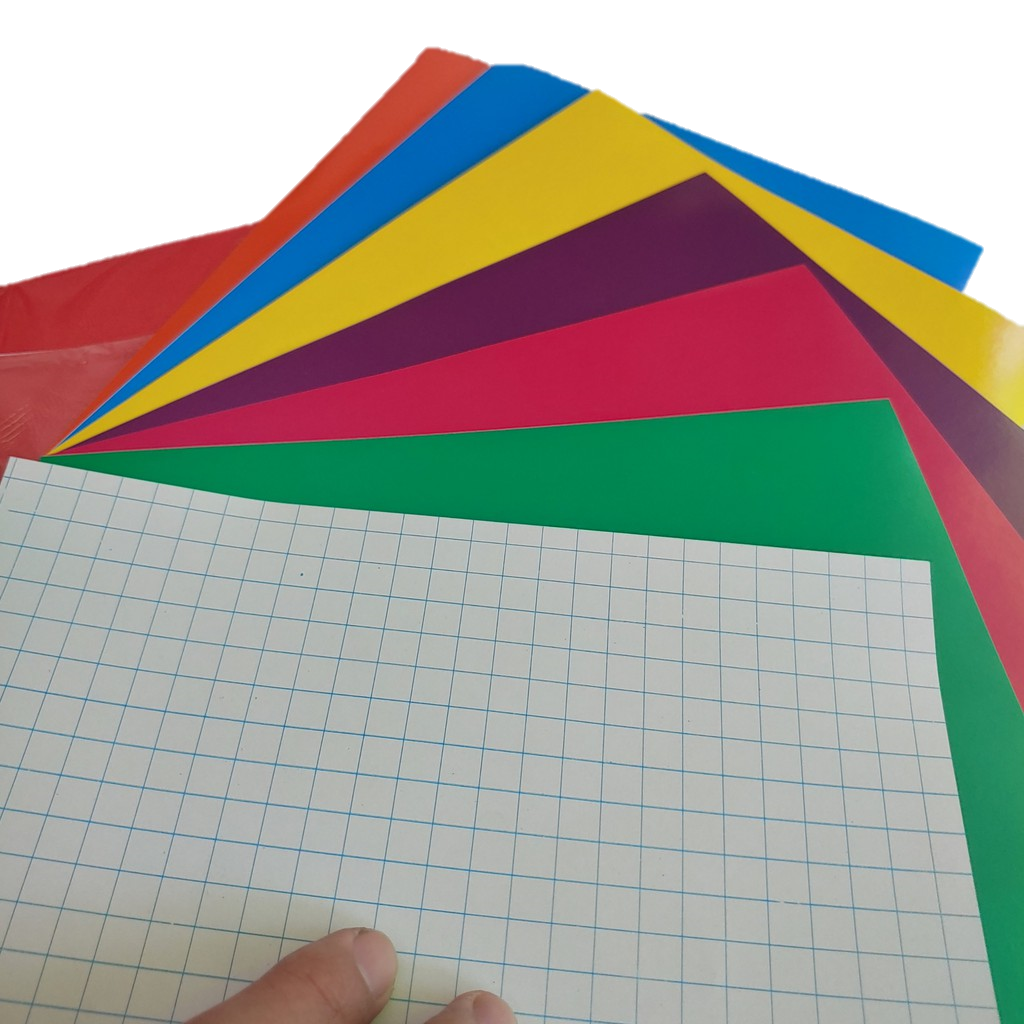 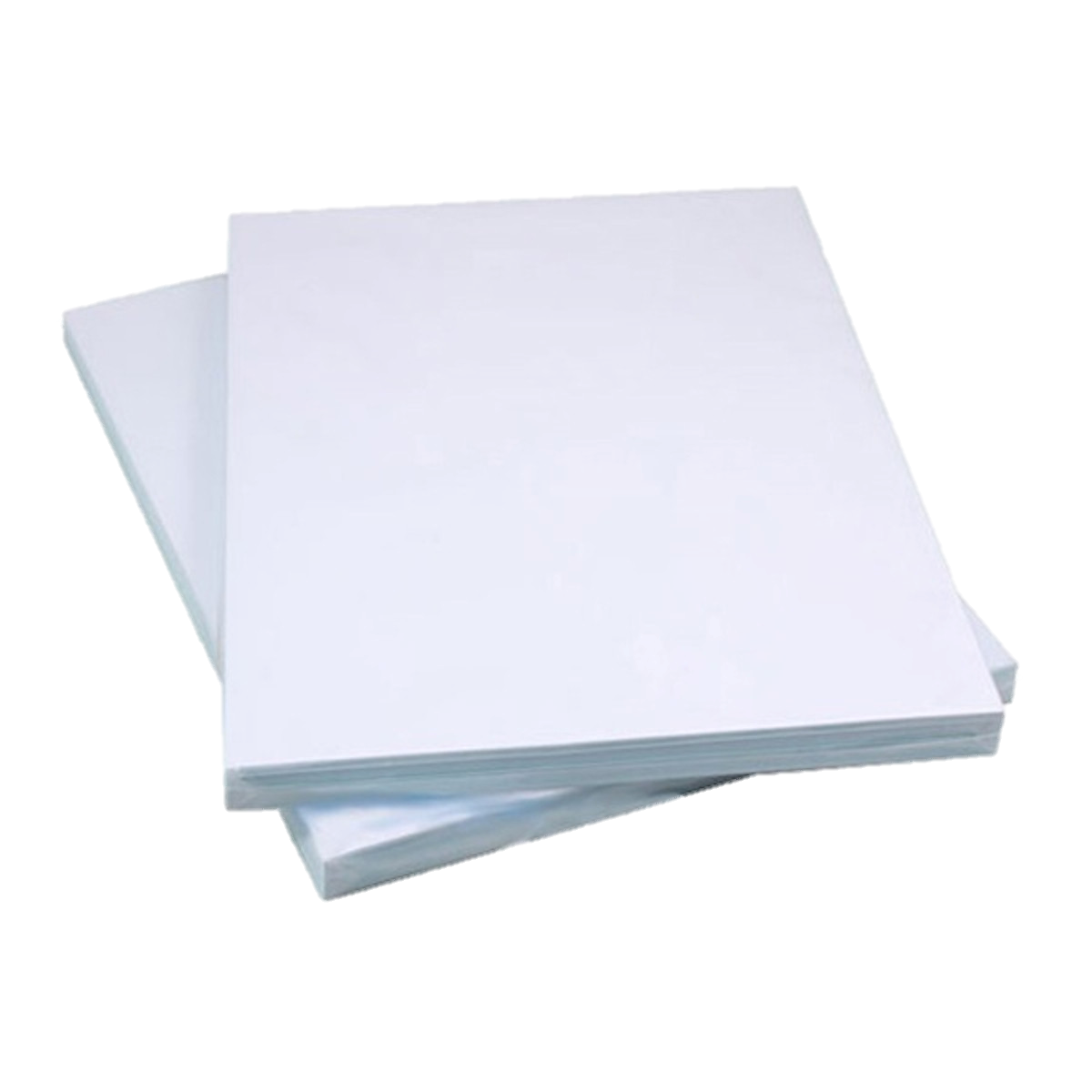 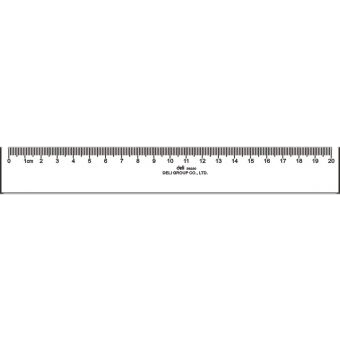 Giấy thủ công
Giấy màu
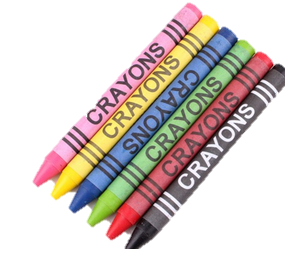 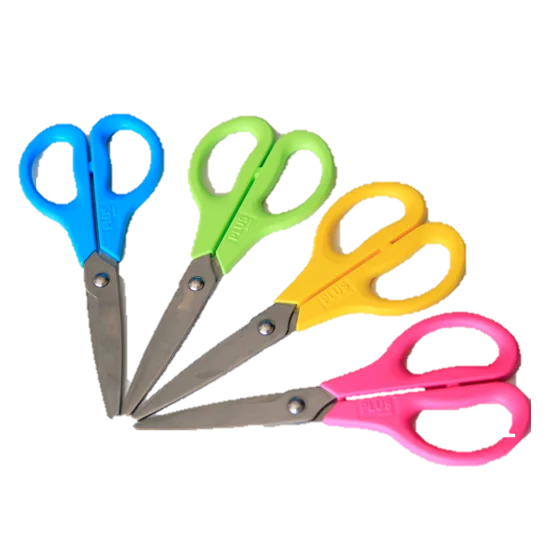 Giấy trắng
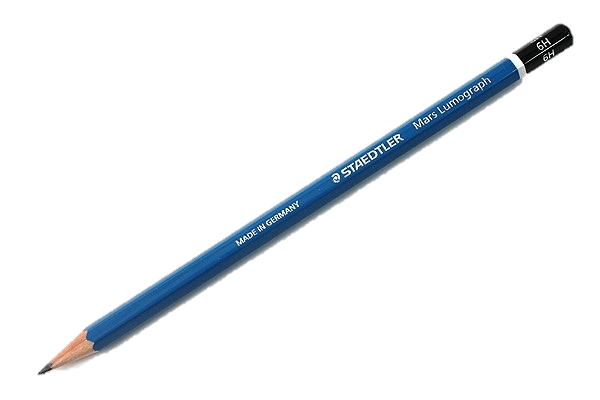 Thước kẻ
Kéo
Bút màu
Bút chì
[Speaker Notes: (giấy trắng, bìa màu, giấy thủ công, kéo, bút chì, thước kẻ, bút màu)]
Thứ tư ngày 20 tháng 3 năm 2024
BÀI HỌC STEM
Thực hành trải nghiệm 
cùng bộ lắp ghép hình phẳng (T2)
ĐỀ XUẤT BẢN THIẾT KẾ
VÀ CÁCH LÀM
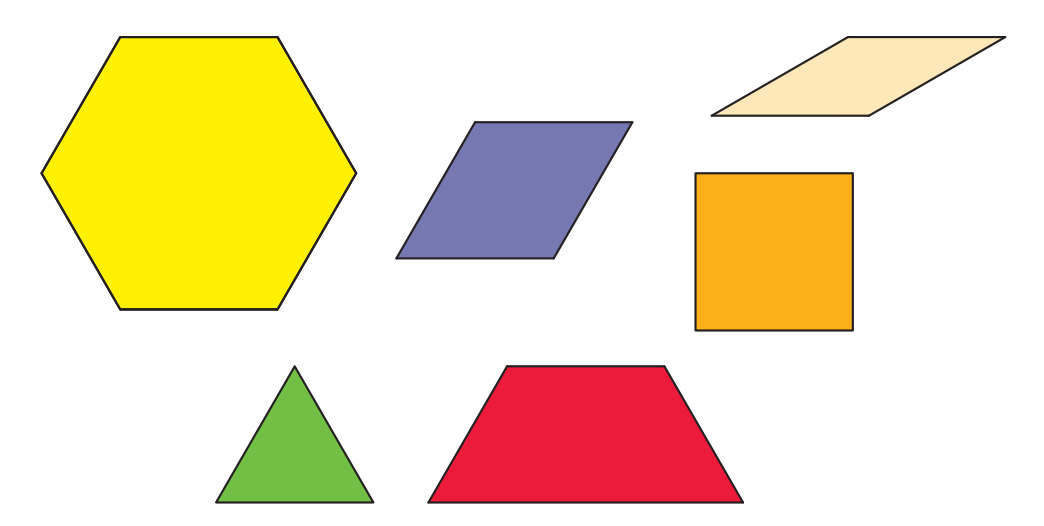 THỰC HIỆN LÀM 
BỘ LẮP GHÉP HÌNH PHẲNG
TIÊU CHÍ
- Sử dụng các hình phẳng đã học.
- Bộ lắp ghép hình gồm một số hình phẳng có thể lắp ghép liền khít với nhau tạo thành những hình mới.   
Màu sắc hợp lí.
Sử dụng được nhiều lần.
Thứ tư ngày 20 tháng 3 năm 2024
BÀI HỌC STEM
Thực hành trải nghiệm 
cùng bộ lắp ghép hình phẳng (T2)
SÁNG TẠO CÙNG
 BỘ LẮP GHÉP HÌNH PHẲNG
Thứ tư ngày 20 tháng 3 năm 2024
BÀI HỌC STEM
Thực hành trải nghiệm 
cùng bộ lắp ghép hình phẳng (T2)
Thống kê số lượng mỗi loại hình nhóm em đã sử dụng để tạo thành sản phẩm sáng tạo của nhóm.
Thứ tư ngày 20 tháng 3 năm 2024
BÀI HỌC STEM
Thực hành trải nghiệm 
cùng bộ lắp ghép hình phẳng (T2)
BÁO CÁO, TỔNG KẾT,
ĐÁNH GIÁ
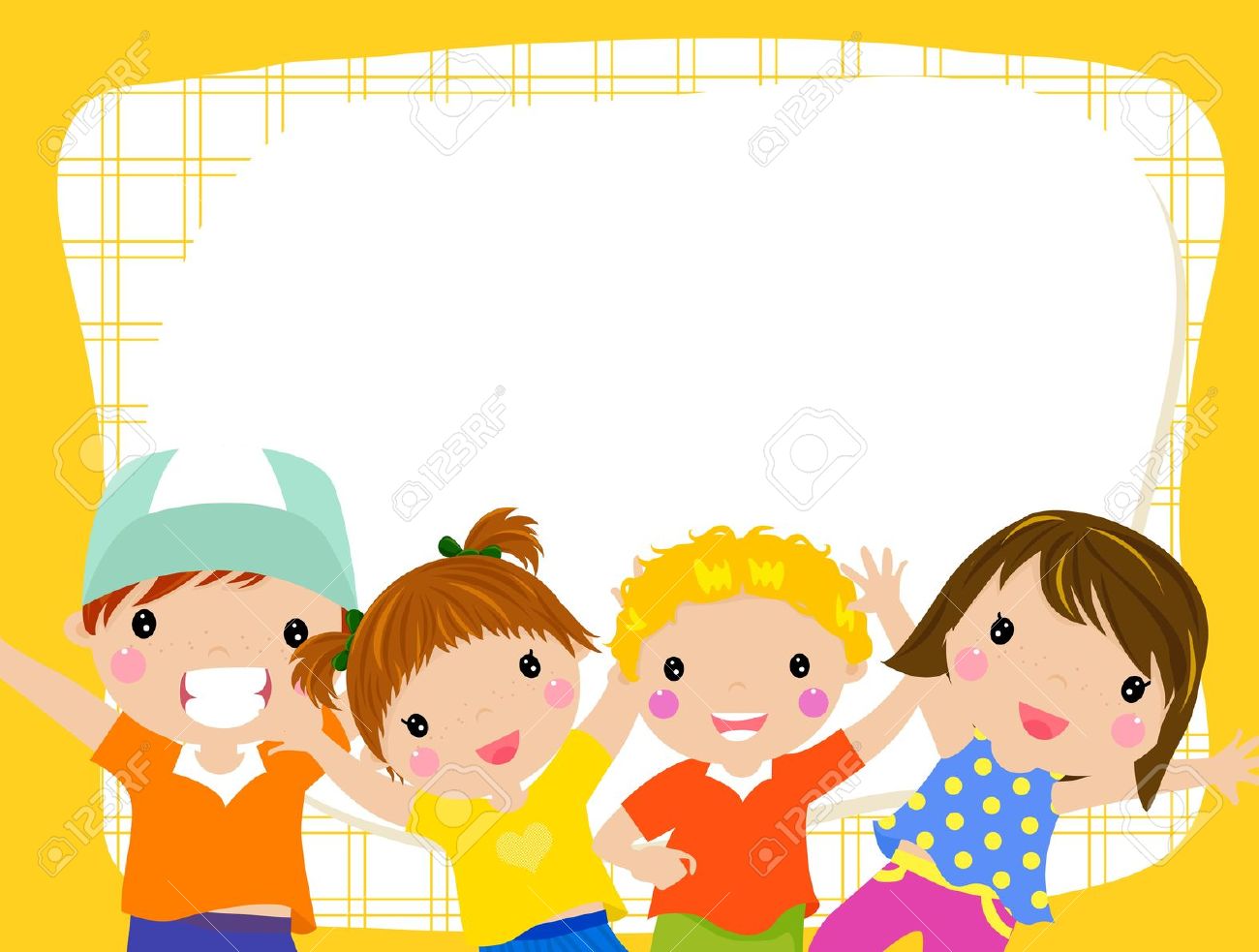 CẢM ƠN CÁC EM!